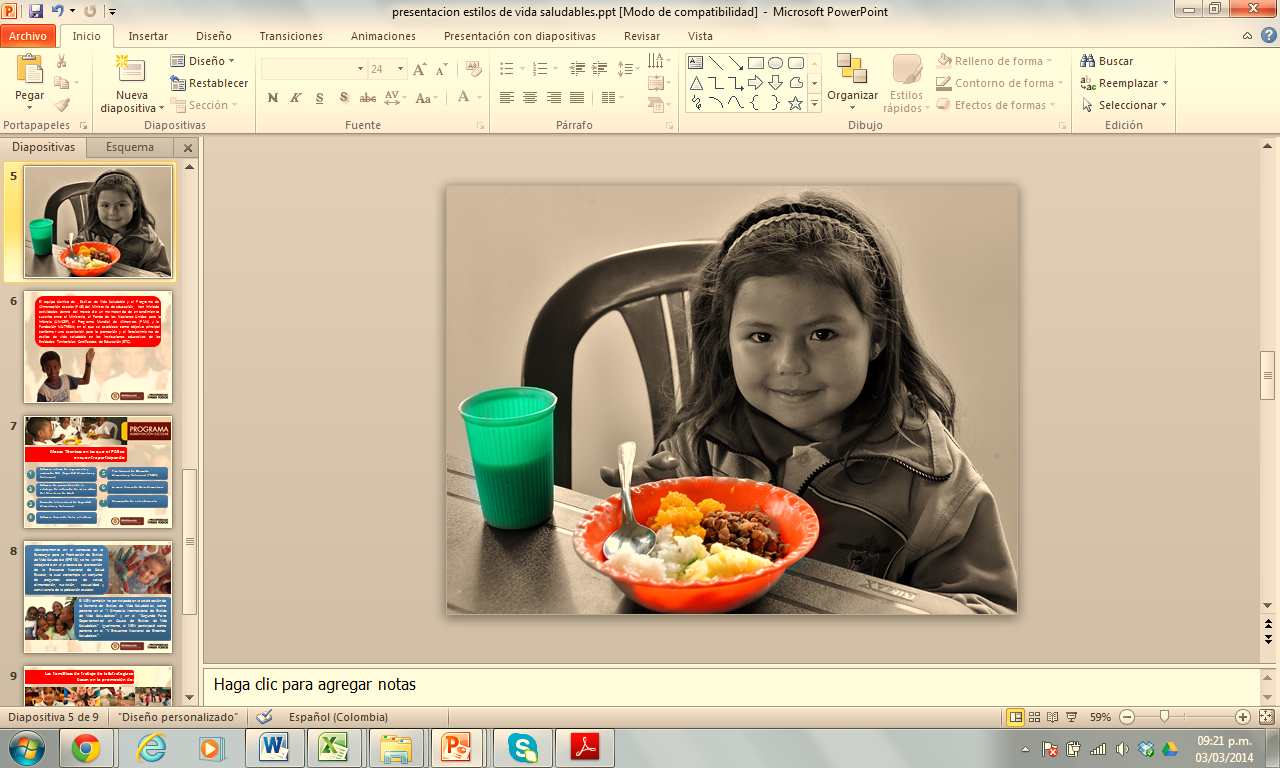 Programa de Alimentación Escolar PAE 2014
ANTECEDENTES
Artículo 136. Ajuste de la oferta programática para la primera infancia. Parágrafo 4°. Con el fin de alcanzar las coberturas universales en el Programa de Alimentación Escolar –PAE–, el Gobierno Nacional trasladará del Instituto Colombiano de Bienestar Familiar (ICBF) al Ministerio de Educación Nacional (MEN), la orientación, ejecución y articulación del programa, sobre la base de estándares mínimos de obligatorio cumplimiento para su prestación, de manera concurrente con las entidades territoriales.

Para el efecto, el MEN realizará la revisión, actualización y definición de los lineamientos técnicos-administrativos, de los estándares, y de las condiciones para la prestación del servicio para la ejecución del Programa, que serán aplicados por las entidades territoriales, los actores y operadores del programa. El PAE se financiará con recursos de diferentes fuentes. El MEN cofinanciará sobre la base de los estándares mínimos definidos para su prestación, para lo cual podrá celebrar contratos de aporte en los términos del artículo 127 del Decreto 2388 de 1979 y promoverá esquemas de bolsa común con los recursos de las diferentes fuentes que concurran en el financiamiento del Programa.
 
Las entidades territoriales podrán ampliar cupos y/o cualificar la complementación con recursos diferentes a las asignaciones del SGP. En ningún caso podrá haber ampliación de coberturas y/o cualificación del programa, mientras no se garantice la continuidad de los recursos destinados a financiar dicha ampliación y/o cualificación.
OBJETIVO GENERAL
Contribuir con el acceso y la permanencia escolar de los niños, niñas y adolescentes, fomentando estilos de vida saludable y mejorando su capacidad de aprendizaje, a través del suministro de un complemento alimentario.
Contribuir con la permanencia de los niños, niñas y jóvenes en el sistema escolar
OBJETIVOS ESPECÍFICOS
Promover la implementación de proyectos pedagógicos transversales en estilos de vida saludable.
Ofrecer un complemento alimentario a los niños, niñas y adolescentes en edad escolar, registrados en la matrícula oficial, que aporte los requerimientos de energía, macronutrientes y micronutrientes en los porcentajes que se definan para cada modalidad durante la jornada escolar
ANTECEDENTES
FASE 1. TRANSFERENCIA Y ALISTAMIENTO
FASE 2.   TRANSICIÓN
FASE 3. DESCENTRALIZACIÓN
Enero 2011
Enero 2013
Enero  2015
MEN ASUME PAE, CON APOYO ICBF Y DESCENTRALIZACIÓN PARCIAL
MESA TÉCNICA
DESCENTRALIZACIÓN TOTAL ETC                    ASUME PAE
MODALIDADES DE ATENCION DEL PAE (2014)
Armenia, Atlántico, Barrancabermeja,  Bogotá, Bolívar, Cauca, Chocó, Chía, Córdoba,  Cundinamarca, Dosquebradas, Floridablanca Fusagasugá, Girón, Jamundí, Meta, Norte  de Santander, Quindío, Risaralda, Sucre, Tolima, Valle del Cauca, Caquetá, Popayán, Soacha, Pereira, Zipaquirá.
M1
(27)
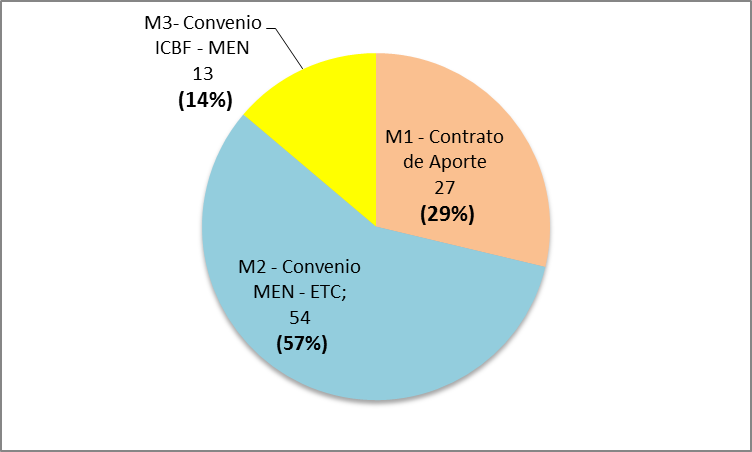 Antioquia, Apartadó, Arauca, Barranquilla, Bello, Boyacá, Bucaramanga, Buenaventura, Buga,   Caldas, Cali, Cartagena, Cartago, Casanare, Cesar, Ciénaga, Cúcuta, Duitama, Envigado, Facatativá, Florencia, Girardot, Guainía, Huila, Ibagué, Ipiales, Itagüí, Lorica, Magangué, Malambo, Manizales, Medellín, Montería, Mosquera, Neiva, Palmira, Piedecuesta, Pitalito, Quibdó, Rionegro, Sabaneta, Sahagún, San Andres, Santander, Sincelejo, Sogamoso, Soledad, Tuluá, Tunja, Turbo, Uribia, Valledupar, Villavicencio, Yopal
M2
(54)
Amazonas,  Guaviare, La Guajira, Magdalena, Maicao, Nariño, Pasto, Putumayo, Riohacha, Santa Marta, Tumaco, Vaupés, Vichada.
13 ETC
M3
(13)
Fuente: Grupo de seguimiento, Monitoreo y Control PAE – MEN
AVANCES
 INICIO PRESTACIÓN DEL SERVICIO Vs CALENDARIO ESCOLAR
Antioquia, Apartadó, Barranquilla, Buenaventura, Buga, Caldas,  Cali, Cartago, Casanare, Cesar, Ciénaga, Duitama, Envigado, Facatativá, Girardot, Guainía, Ipiales, Itagüí, Montería, Mosquera, Palmira, Piedecuesta, Pitalito, Quibdó, Rionegro, Sabaneta, Sahagún, San Andrés, Santander, Sincelejo, Sogamoso, Tunja, Uribía, Valledupar,  Yopal, Dosquebradas, Cundinamarca, Atlántico, Bolívar, Chocó, Córdoba, Floridablanca, Meta, Norte de Santander, Pereira, Popayán, Quindío, Risaralda, Sucre, Zipaquirá, Amazonas, La Guajira, Magdalena, Maicao, Nariño, Pasto, Putumayo, Riohacha, Tumaco, Vaupés
No ha  iniciado       3%
Marzo      10%
Febrero      23%
Inicio con el calendario escolar 64%
Boyacá, Cúcuta, Magangué, Malambo, Manizales, Medellín, Villavicencio, Tolima, Valle de Cauca, Vichada, Santa Marta,  Arauca, Bello, Bucaramanga, Ibagué, Lorica, Tuluá, Turbo, Armenia, Cauca, Jamundí, Guaviare
Florencia, Soledad, Caquetá, Fusagasugá, Girón, Chía, Soacha
Huila, Neiva y Cartagena
AVANCES
 PROGRAMA DE ALIMENTACIÓN ESCOLAR  -PAE-
Conformación de un equipo nacional para la  asesoría y ejecución  de las etapas de planeación, contratación y ejecución del Programa
Suscripción  de 54 contratos de aporte por el MEN con operadores PAE.
515.673 millones comprometidos en el 2014 para la operación del Programa
Suscripción  de convenio con ICBF para la atención de 13 ETC, mediante contratos de aporte  con operadores PAE
Suscripción de contratos de apoyo con la  Universidad de Antioquia y Contaduría General de la Nación
Ejecución del Programa de manera  descentralizada en el 57% de las  ETC
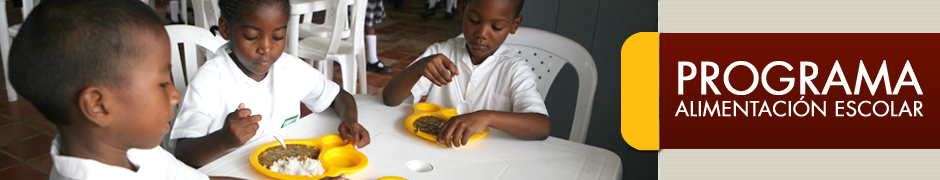 SUPERVISIÓN 
Hallazgos recurrentes  ETC Ejecutoras
NO CARGUE DE LOS BENEFICIARIOS EN SIMAT
NO ENTREGA DE LISTADO DE  INSTITUCIONES EDUCATIVAS Y BENEFICIARIOS A ATENDER POR EL OPERADOR
INICIO DE LA PRESTACIÓN DEL SERVICIO POSTERIOR AL CALENDARIO ESCOLAR
NO CONFORMACIÓN DE ESQUEMAS DE SEGUIMIENTO, MONITOREO Y CONTROL
NO CONFORMACIÓN EQUIPO PAE EN LA ENTIDAD TERRITORIAL
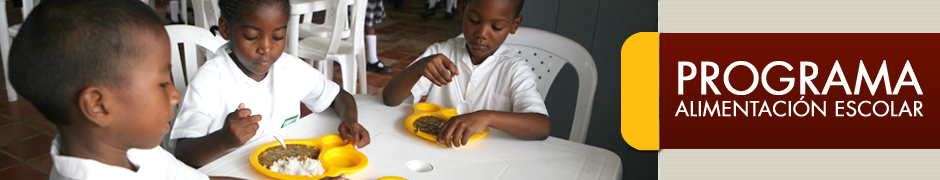 CRONOGRAMA OPERACIÓN II SEMESTRE 
ETC QUE OPERA EL PAE
CONVENIOS ACTUALES POR 108 DÍAS DE OPERACIÓN (JULIO 2014)
PROYECCIÓN EJECUCIÓN DE LOS DÍAS CONTRATADOS
COMUNICACIÓN   A LA ETC CON RECURSOS, NÚMERO DE RACIONES Y DÍAS DE ADICIÓN
PREPARACIÓN DE INSUMOS, COMITÉ DE CONTRATACIÓN Y ELABORACIÓN DE MINUTAS DE ADICIÓN
LEGALIZACIÓN DE MINUTAS DE ADICIÓN MEN - ETC
INCORPORACIÓN DE RECURSOS ETC
CONTRATACIÓN OPERACIÓN 2014                     II SEMESTRE
PROCESO DE CONVOCATORIA PÚBLICA ENTRE OTRAS
Marzo 17
Marzo 28
Abril        7
Abril 28
Marzo 12/2014
Junio 28/2014
CRONOGRAMA SOLICITUD VIGENCIA FUTURA Y CONTRATACIÓN PAE  
2015 – 2016
CONSTRUCCIÓN DOCUMENTO Y PROYECCIÓN DE RECURSOS PARA SOLICITUD DE VIGENCIA FUTURA
REVISIÓN DEL DOCUMENTO DE SOLICITUD DE APROBACIÓN DE VIGENCIA  FUTURA
REVISIÓN  Y APROBACIÓN DE LA OFICINA ASESORA DE PLANEACIÓN Y FINANZAS PÚBLICAS DEL MEN
APROBACIÓN VIGENCIA FUTURA MINISTERIO DE HACIENDA
LEGALIZACIÓN                        DE CONVENIOS     INTERADMI MEN – ETC  2015 - 2016
INCORPORACIÓN DE RECURSOS ETC
SOLICITUD VIGENCIA FUTURA ETC
Abril    15
CONTRATACIÓN OPERACIÓN 2015 – 2016 ETC
Abril 30
Agosto  7
Agosto   20
Radicar solicitud de aprobación de vigencia al Ministerio de Hacienda
Sept   5
Sept  20
Octubre 20
Diciembre 20/2014
Marzo 15/2014
ROL SECRETARÍAS DE EDUCACIÓN CERTIFICADAS
Planear, cofinanciar, implementar, ejecutar, desarrollar  y supervisar el PAE en sus territorios.
RESPONSBILIDADES DE LAS SECRETARÍAS DE EDUCACIÓN CERTIFICADAS
Ejecutar el PAE en coordinación con las  administraciones locales, con los distintos recursos que financian el programa provenientes de las entidades territoriales y de la Nación, de conformidad con los lineamientos técnicos administrativos del Programa.

Ingresar la información de las diferentes fuentes de financiación con las cuales se opera el PAE, a través del sistema de información CHIP, de la Contaduría General de la Nación. 

Conformar un equipo interno para el PAE de acuerdo con lo descrito en los lineamientos técnicos.

Diseñar e implementar una estrategia para la apropiación del programa en los establecimientos educativos de su territorio.
RESPONSBILIDADES DE LAS SECRETARÍAS DE EDUCACIÓN CERTIFICADAS
Promover esquemas de ampliación de la cobertura local del programa y mejoramiento de la calidad de las minutas o patrones alimentarios.

Asegurar el cumplimiento de las metas contractuales, logrando que los contratos que se suscriban se ejecuten dentro de los parámetros de calidad, oportunidad e inversión previstos.

Garantizar que la población beneficiaria del PAE sea reportada en el SIMAT.
RESPONSBILIDADES DE LAS SECRETARÍAS DE EDUCACIÓN CERTIFICADAS
Remitir la información de los niños, niñas y adolescentes atendidos por  el PAE al Consejo de Política Social. 

Gestionar la dotación de equipos y menaje en cantidad suficiente para la prestación del servicio de alimentación escolar

Gestionar  el mejoramiento de la infraestructura y la prestación de los servicios públicos mínimos requeridos en cada territorio.
LO INMEDIATO…
II SEMESTRE 2014
DEFINIR ÁREA ENCARGADA EN LA ETC
CONFORMACIÓN EQUIPO PAE
SOLICITUD DE VIGENCIAS FUTURAS Y GESTIÓN ANTE LAS ASAMBLEAS Y CONCEJOS PARA  QUE LOS RECURSOS PAE SE INCORPOREN AUTOMATICAMENTEL
GESTIONAR ANTE LAS ASAMBLEAS Y CONCEJOS LA  EL NO PAGO DE IMPUESTOS PARA EL PROGRAMA
DETERMINAR PRESUPUESTO A COFINANCIAR Y SUS FUENTES
DETERMINAR ESQUEMAS DE SEGUIMIENTO, MONITOREO Y CONTROL
INICIAR DE ETAPA PRECONTRACTUAL Vs LINEAMIENTOS TÉCNICO ADMINISTRATIVOS DEL PROGRAMA
ADJUDICAR E INICIAR LA PRESTACIÓN DEL SERVICIO
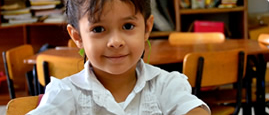 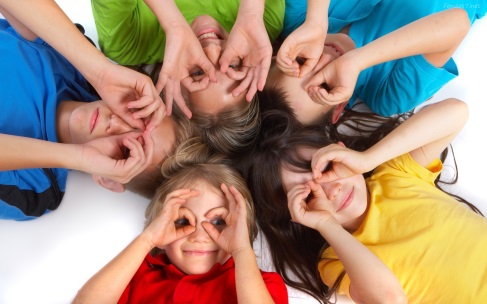 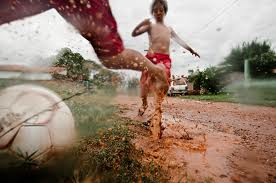 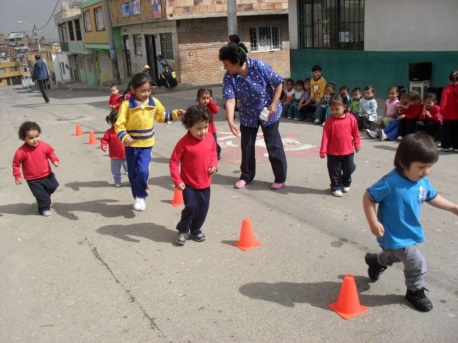 ORGANIGRAMA                EQUIPO PAE
Soporte Técnico
Soporte Financiero
Componte alimentario
Soporte  Administrativo
Asistencia Técnica.
Articulación  convenio  ICBF
Articulación contrato U de A
Estandarización
Direccionamiento
Estratégico
POLÍTICA SEGURIDAD ALIMENTARIA Y NUTRICIONAL
POLÍTICA INFANCIA Y ADOLESCENCIA
PAE
Direccionamiento
ESTRATEGICO
Seguimiento, Monitoreo y Control
SUPERVISIÓN
MISIONAL
ESTILOS VIDA SALUDABLE
SUMINISTRO ALIMENTARIO
DESARROLLO COGNITIVO
PERMANENCIA
Seguimiento, Monitoreo y Control
Técnico, Financiero, Administrativo, Jurídico, Comunicaciones
APOYO
GRACIAS
pae@mineducacion.gov.co